Radioactive Decay
IB Physics | Atomic Physics
Standard Notation
What do you notice about the notation written below? 
Can you determine what each color represents?
Mass Number
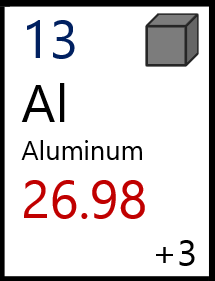 A
27
X
Al
Z
13
Atomic Number
Try This
25
23
Na
Mg
12
11
23
25
11
12
11
12
Sample IB Question
A nucleus of Californium (Cf) contains 98 protons and 154 neutrons. Which of the following correctly identifies this nucleus of Californium?
Isotopes & Nuclides
12
14
C
C
6
6
Isotopes of Carbon
Nuclide
Single atom configuration
Same # of protons
Different # of neutrons
Fundamental Forces
Remember Coulomb’s Law?
11
B
Opposite charges attract
Like charges repel
5
Fundamental Forces
Strong Nuclear Force
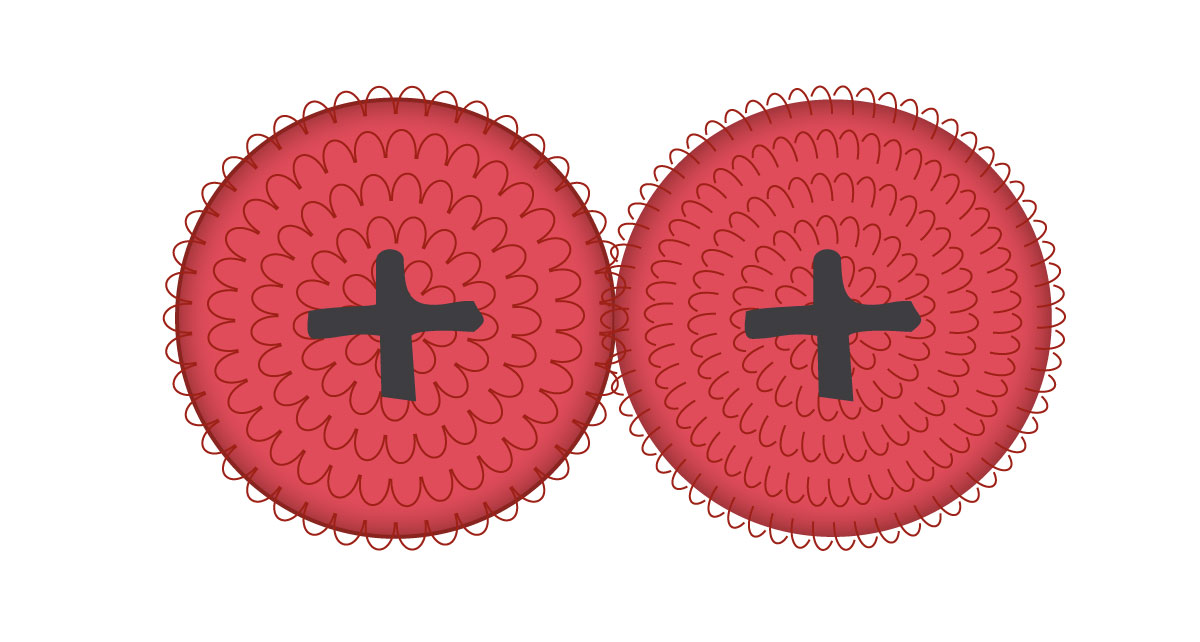 Very short range
Very strong
Electromagnetic Force
Like Velcro
Gravitational Force
Weak Nuclear Force
Unstable Nuclei
More neutrons than protons
Line of Stability
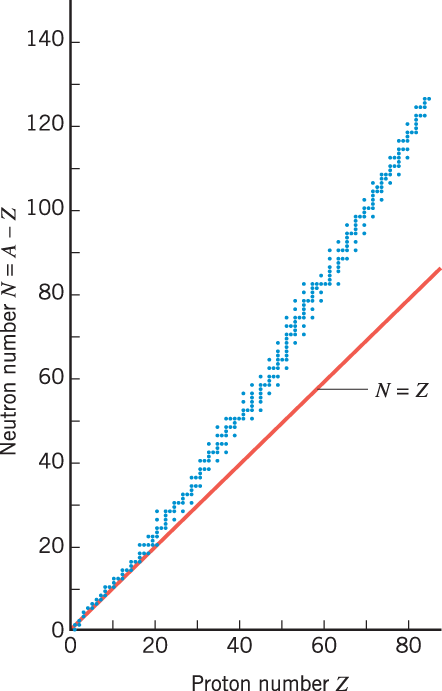 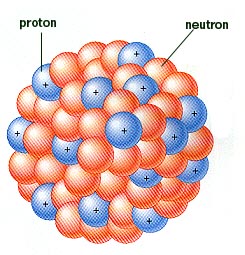 Neutrons serve as a buffer between repelling protons
Radioactivity
Radioactivity is a process where unstable elements decay into new elements and release energy as particles and/or waves
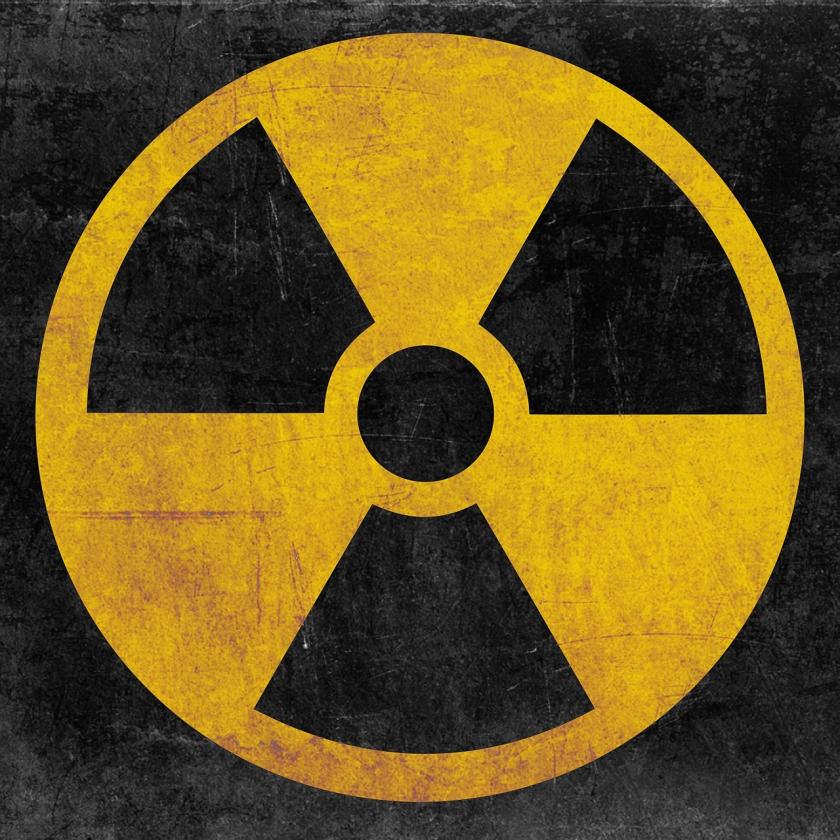 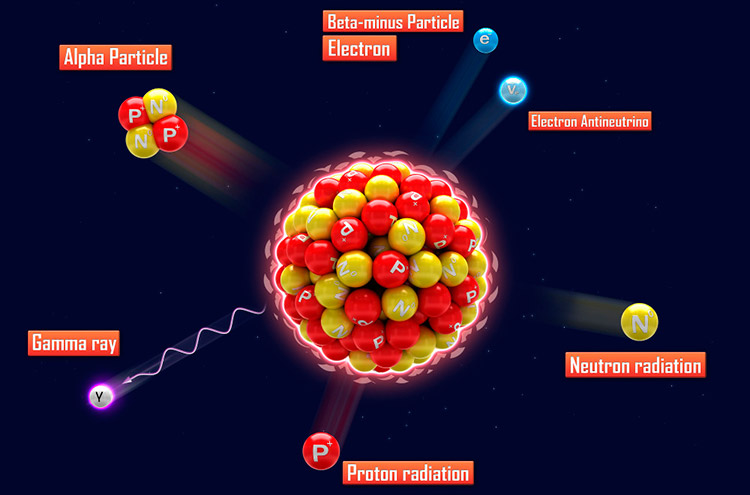 Alpha Decay
An unstable nucleus sheds alpha particle (helium nucleus) made from 2 protons and 2 neutrons
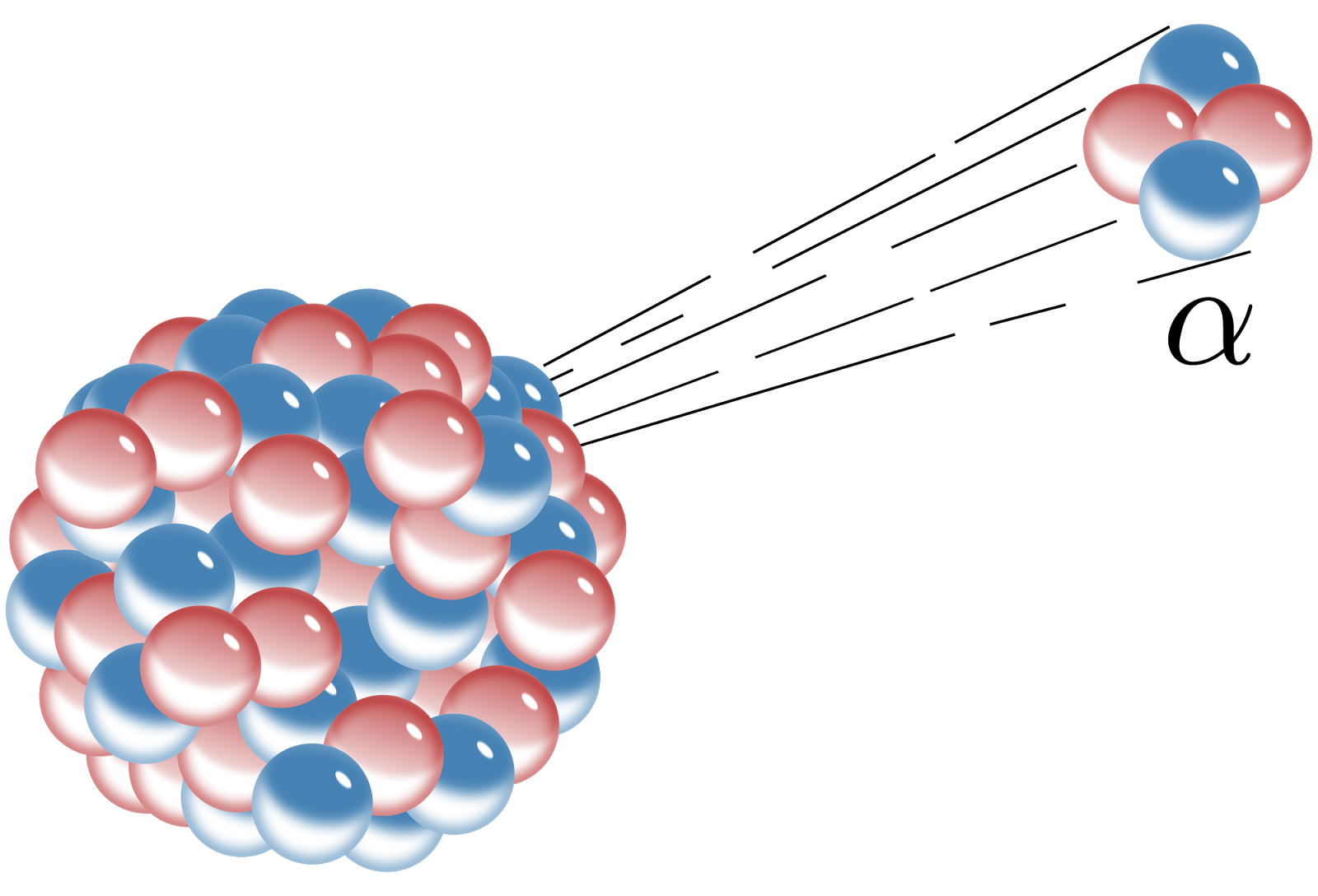 Alpha
Particle
Daughter
Nuclide
Parent
Nuclide
Complete the missing notation:
Alpha Decay - Predict
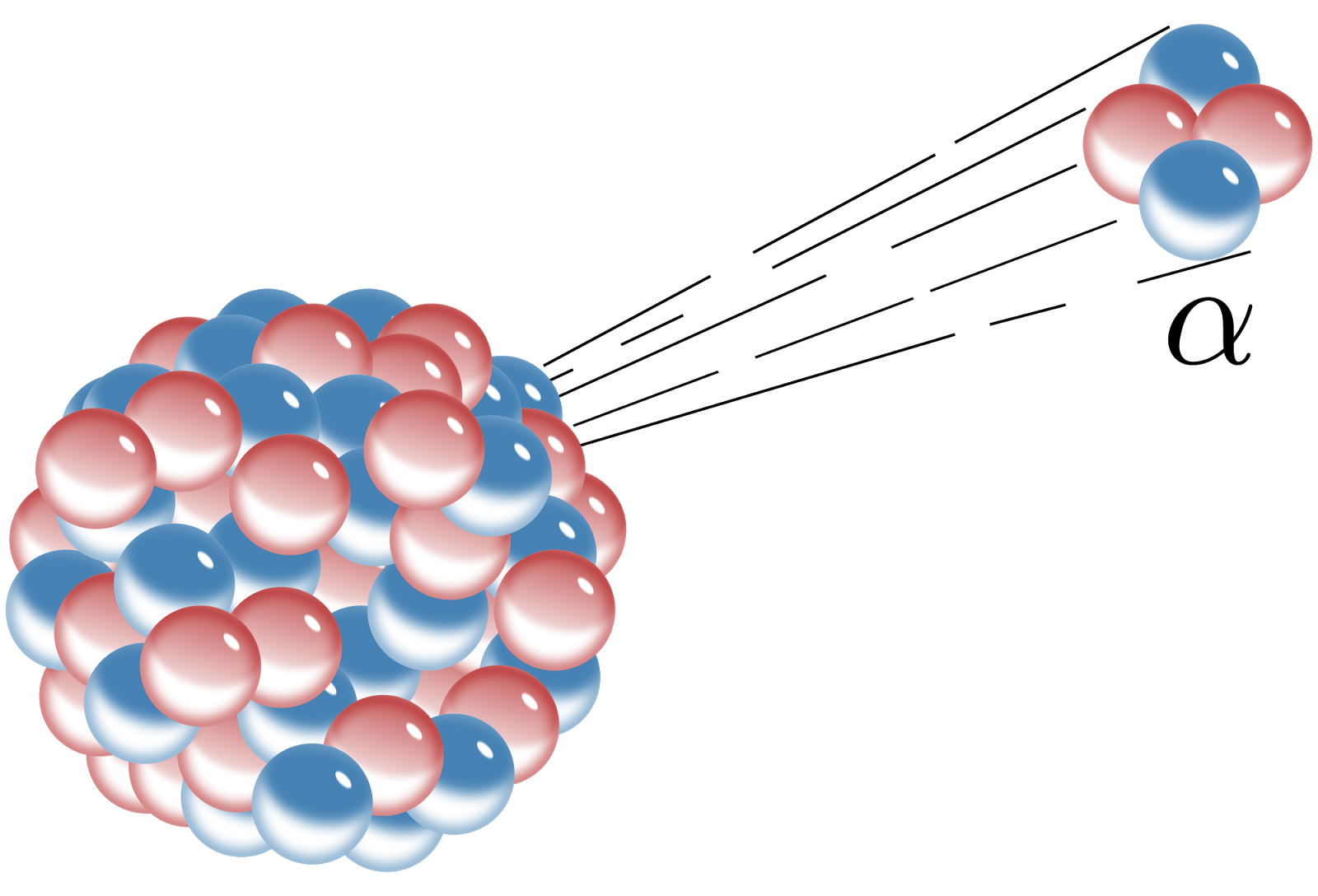 Beta-Negative Decay
Charge
 = 0
“anti-”
Charge = 0
Beta-Negative Decay
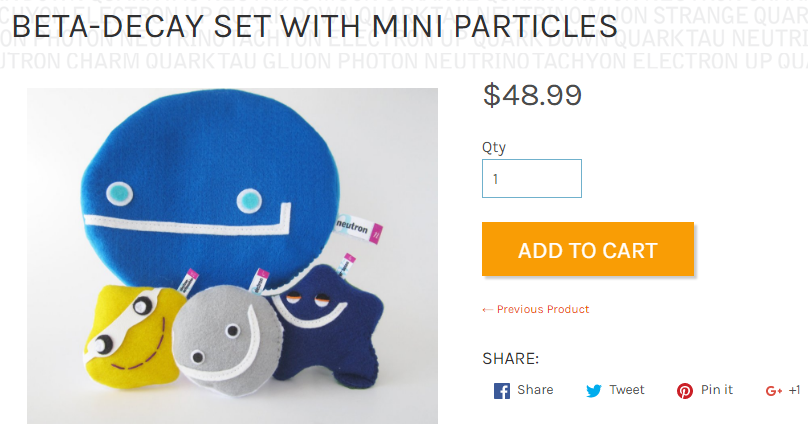 Beta-Negative Decay
Electron
Daughter
Nuclide
Parent
Nuclide
Antineutrino
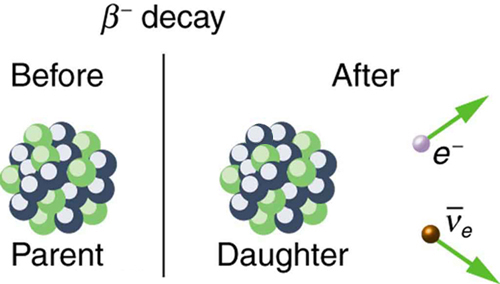 **The proton stays and the electron and antineutrino flies away as “radiation”
Beta-Positive Decay
Beta-Positive Decay
Positron
Daughter
Nuclide
Parent
Nuclide
Neutrino
Beta Decay - Predict
Gamma Decay
After an unstable nucleus has emitted an alpha or beta particle, it can contain excess energy that is released as gamma radiation
The Math Always Adds Up
Particle Review
Positron
Antineutrino
Neutrino
Sample IB Question
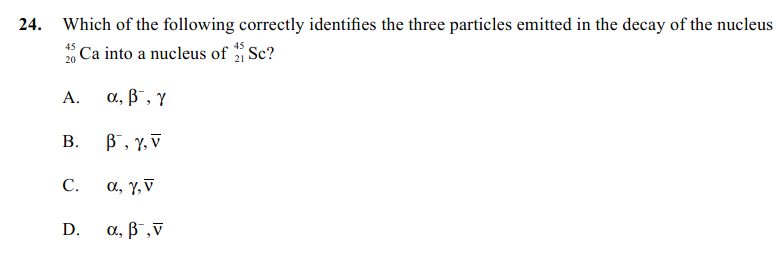 Ionizing Radiation
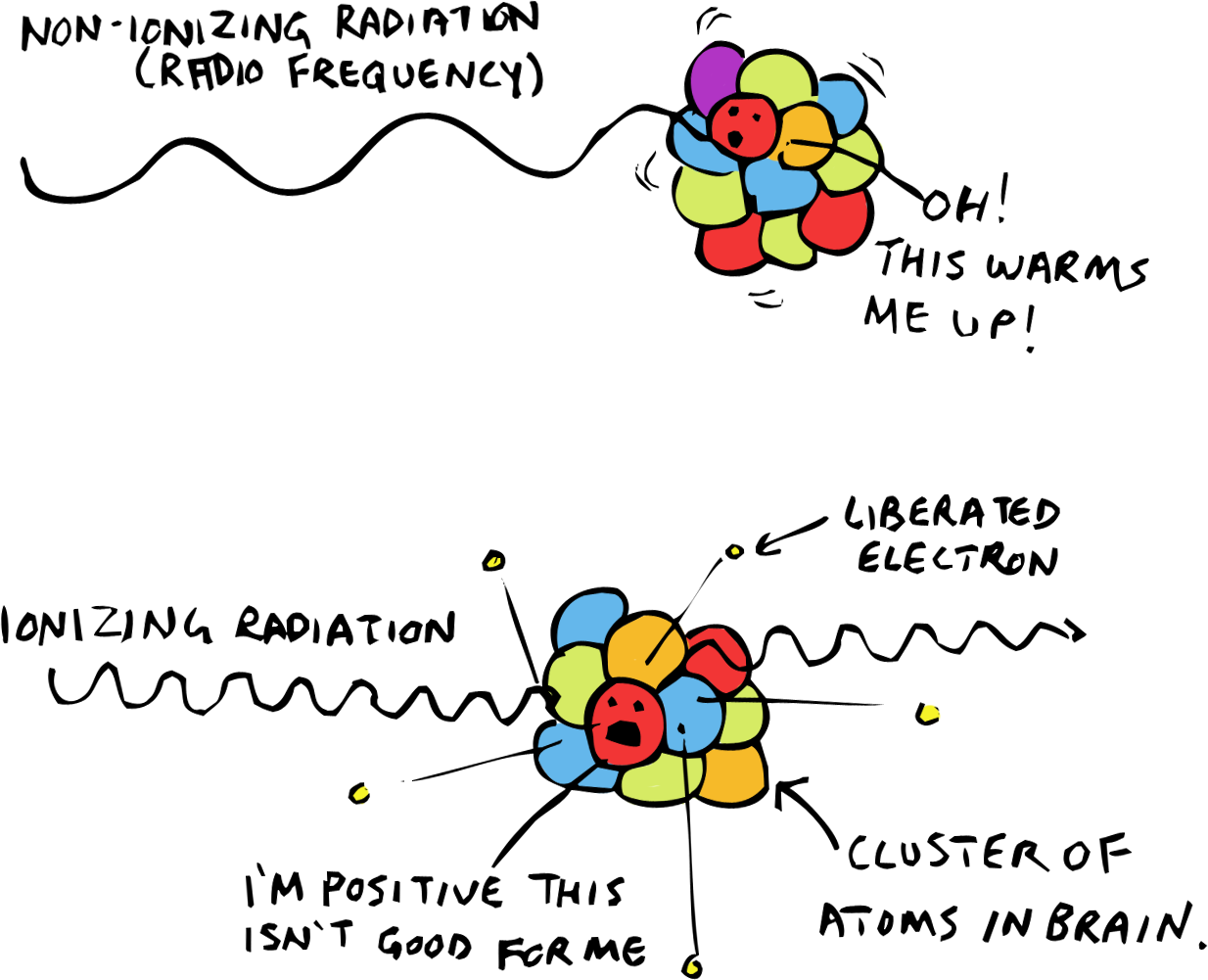 Most mass
Most ionizing
More mass allows particles to more efficiently transfer energy and ionize an atom
Radiation Penetration
Paper
Aluminum
Lead
5 cm of air
30 cm of air
Highly 
Penetrating
Remember the Right Hand Rule?
Thumb points in direction of the current
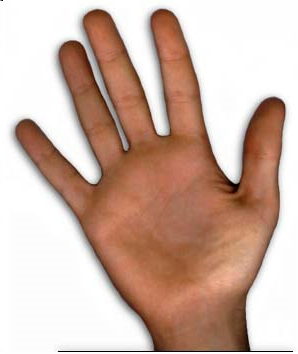 Fingers point in direction of the field lines
Palm points in direction of the force
How do you represent a direction that’s perpendicular to the paper?
Radiation Deflection
magnetic field out of screen
Less mass
More deflection
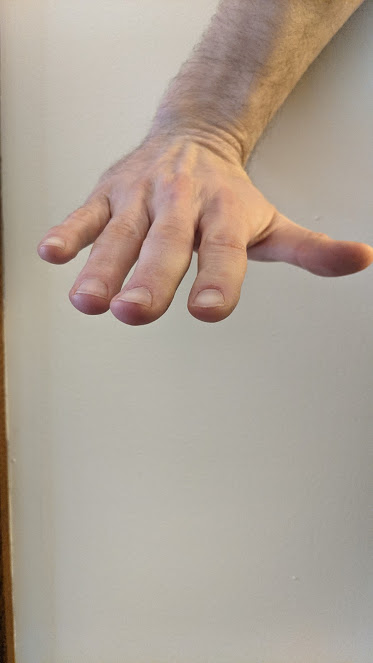 -1
0
+2
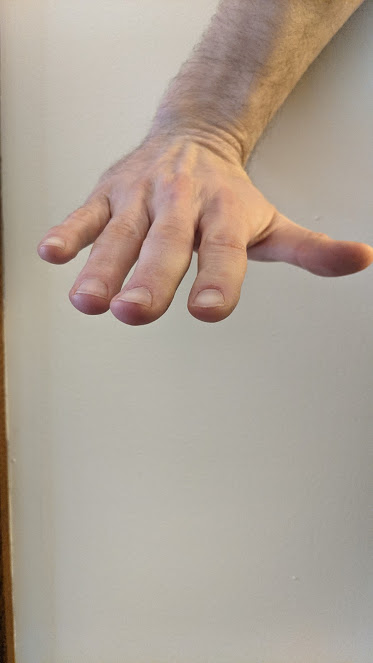 Radiation Deflection
+
-1
0
+2
–
Summary of α, β, and γ
Valley of Stability
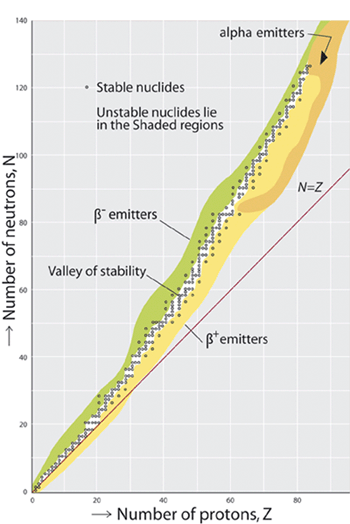 Graphing Decay
α Decay
β- Decay
Mass #
Mass #
Neutron Number, N
Neutron Number, N
-4
same
Proton Number, Z
Proton Number, Z
Alpha Decay
α Decay of Radium-226
α Decay
β- Decay
Mass #
- 4
Mass #
Same
Neutron Number, N
Neutron Number, N
Proton Number, Z
Proton Number, Z
Beta Decay
β- Decay of Protactinium-234
α Decay
β- Decay
Mass #
- 4
Mass #
Same
Neutron Number, N
Neutron Number, N
Proton Number, Z
Proton Number, Z
Keeps right on going…
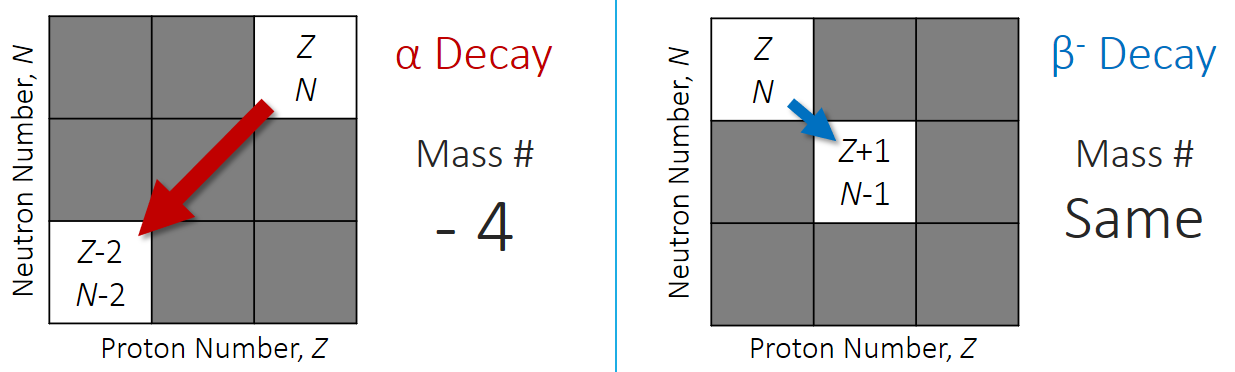 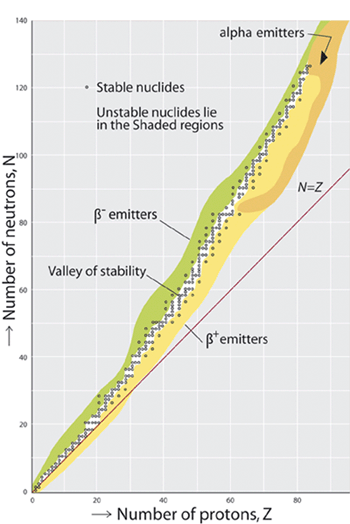 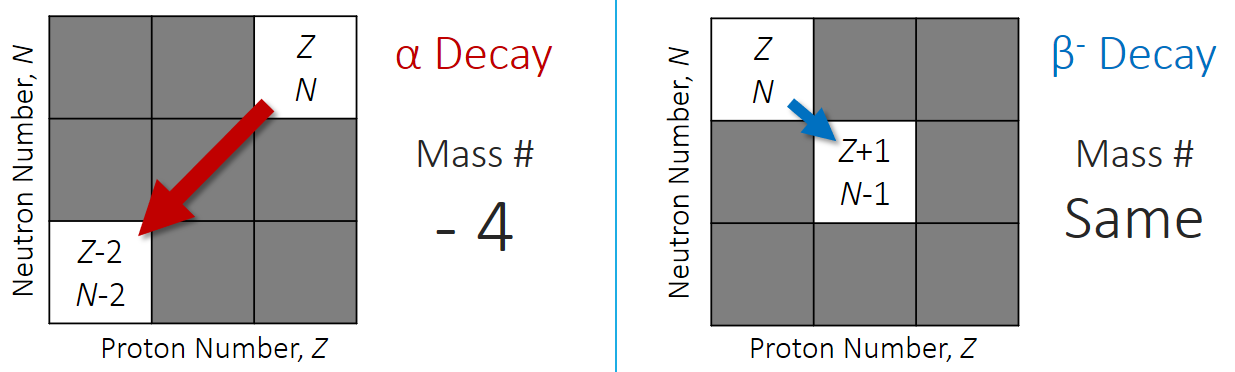 Half-Life
The amount of time it takes for one half of the original sample to decay
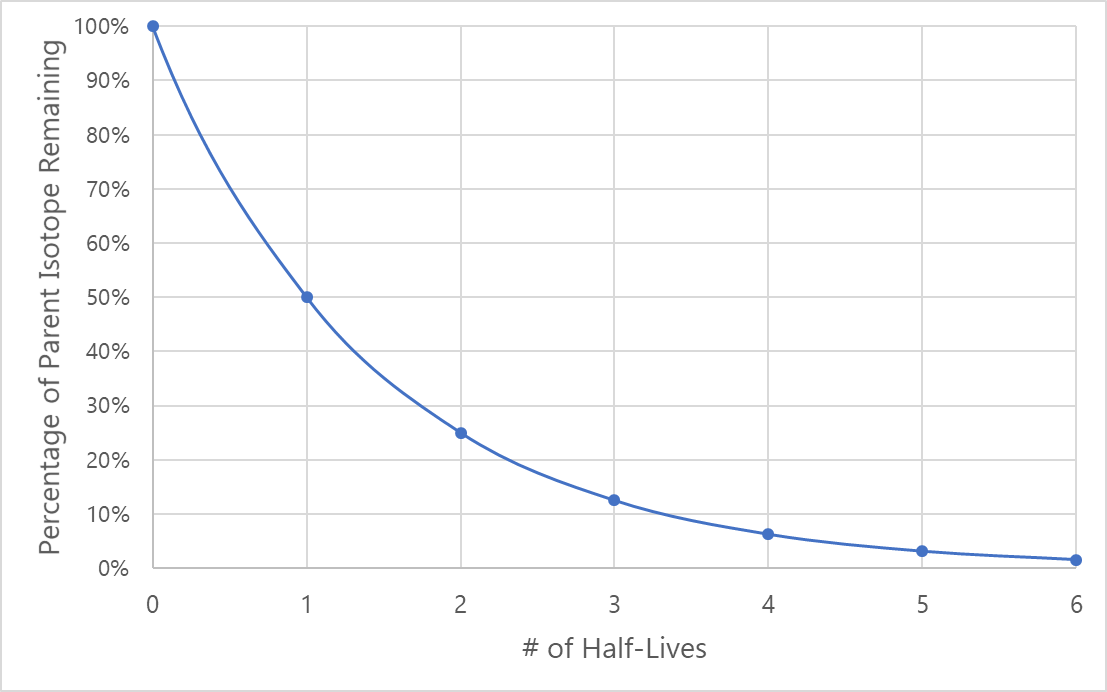 This can be in the scale of seconds, minutes, days or even years!
Half-Life of Dice
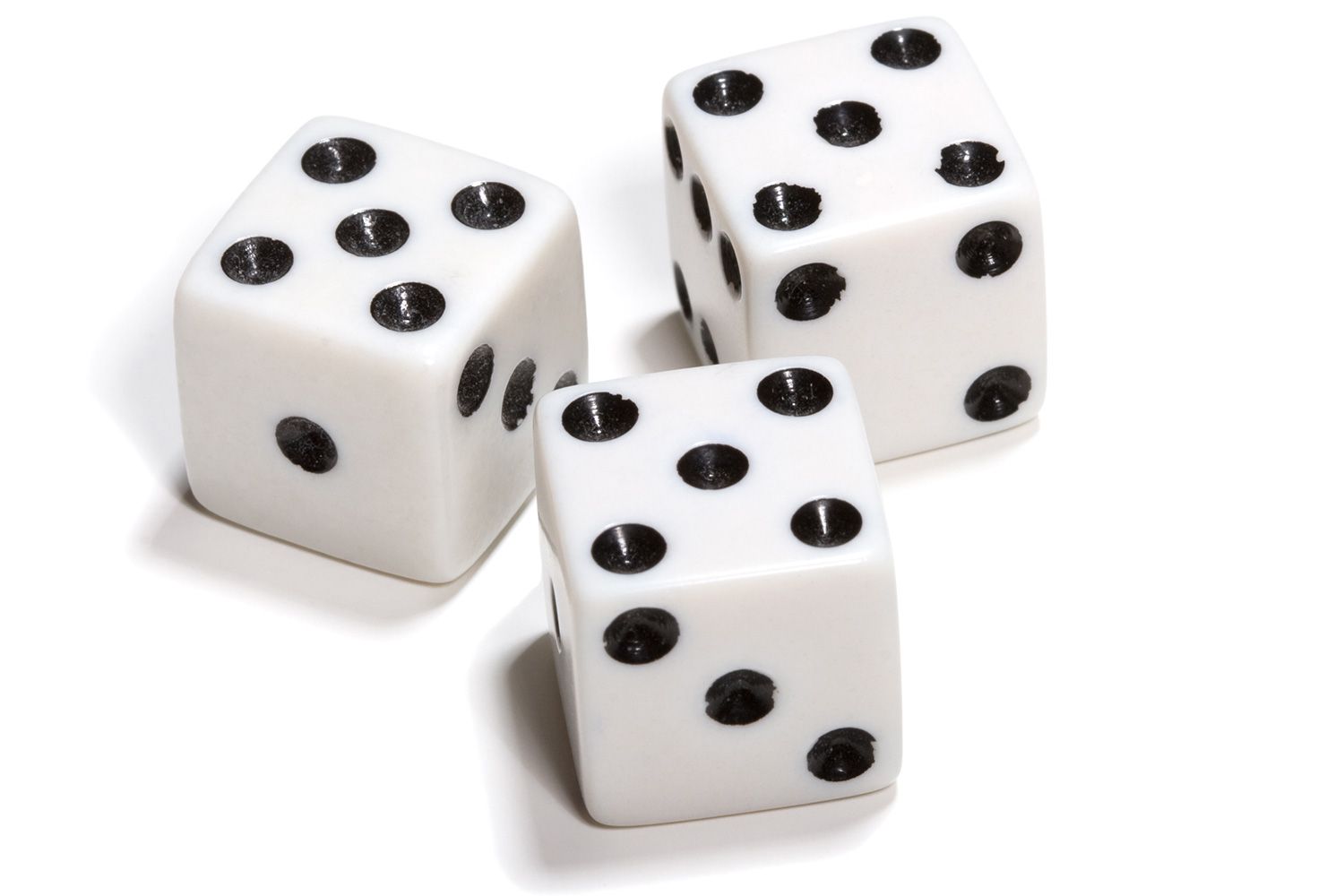 The Rules
Any dice that are rolled a 6 have decayed into a new isotope and are removed from the sample
Half-Life =
Half-Life Example
How many half-lives does it take for there to only be __% of the original sample remaining?
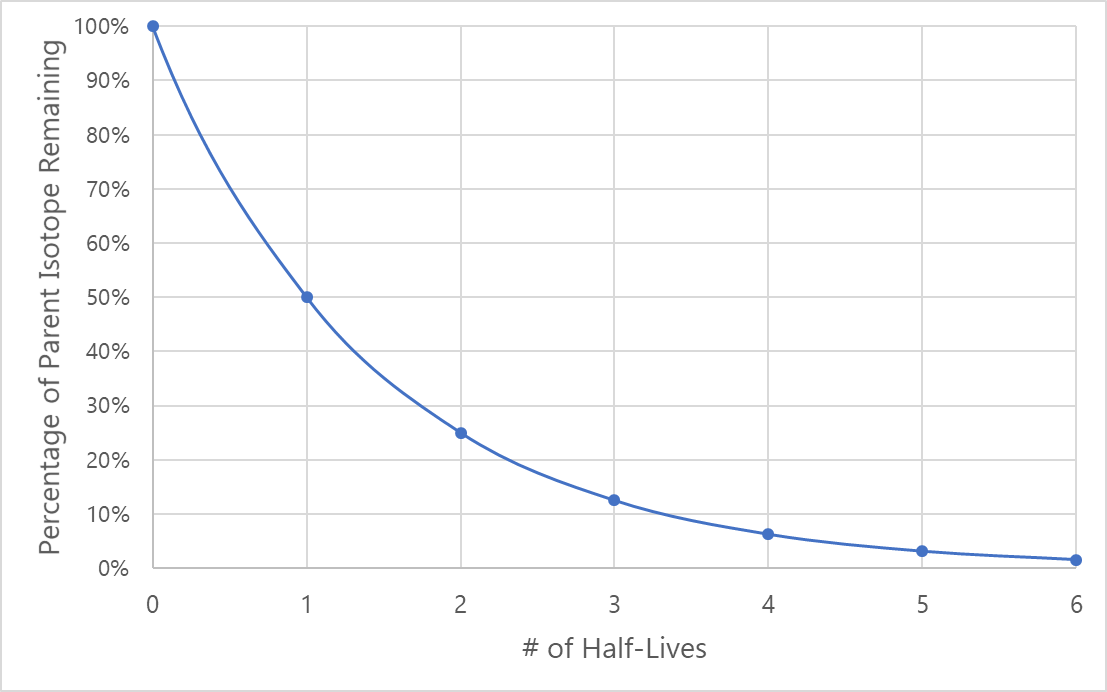 100% / 2 = 		 remains after 1 half-life 
50% /2 =			 remains after 2 half-lives
25% /2 = 			 remains after 3 half-lives
12.5% /2 = 		 remains after 4 half-lives
6.25% /2 = 	 	 remains after 5 half-lives
50%
25%
12.5%
6.25%
3.125%
The length of a half life depends…
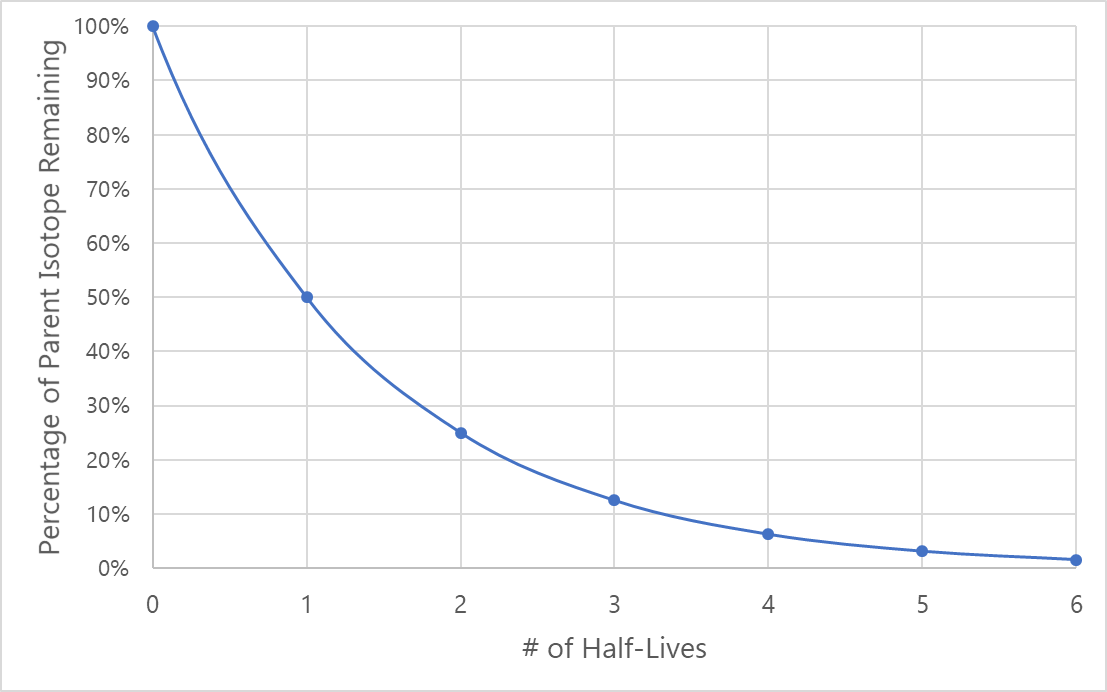 3,200
0.06
1,600
0.03
4,800
0.09
6,400
0.12
8,000
0.15
9,600
0.18
Time (years)
Time (seconds)
The length of a half life depends…
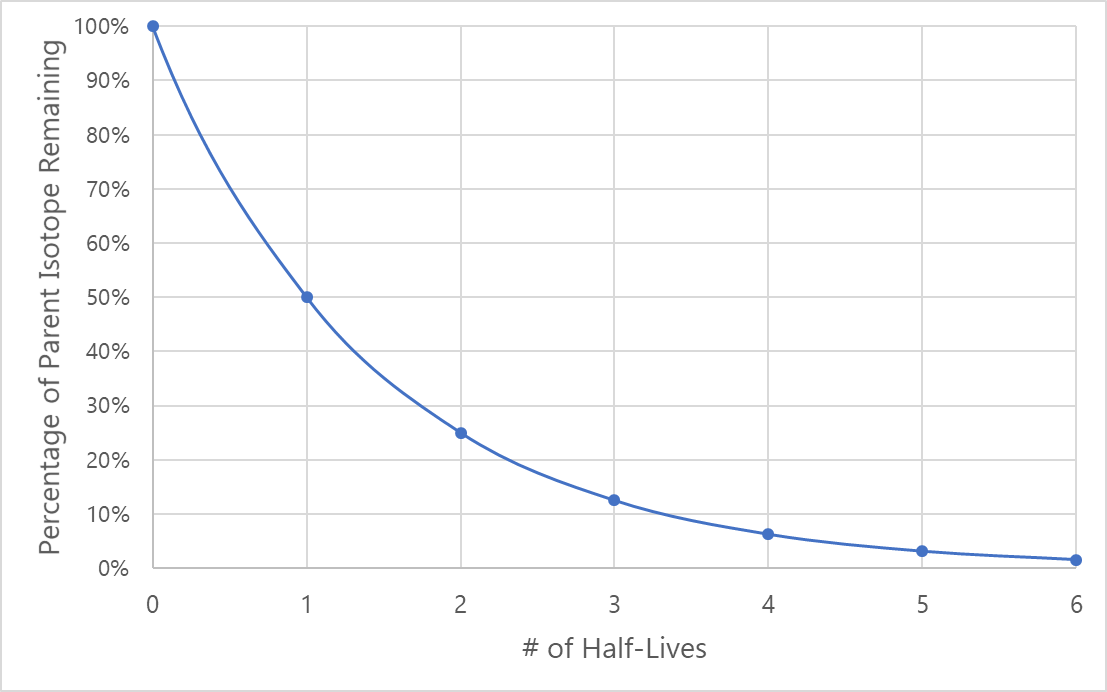 3,200
0.06
1,600
0.03
4,800
0.09
6,400
0.12
8,000
0.15
9,600
0.18
Time (years)
Time (seconds)
Half Life Problem:
How many half-lives does it take for 100 g of a radioactive sample to decay to 12.5 g? 


If the half-life of the sample is 7 years, how long will this take?


The half-life of radium-226 is 1600 years. What percentage remains undecayed after 3200 years?
1
2
3
3 Half-Lives
100 g  50 g  25 g  12.5 g
21 years
(3 half-lives) × (7 years) =
(3200 years) ÷ (1600 years)
= 2 Half-Lives
100%  50%  25%
1
2
Radiocarbon Dating
How old is a sample of rock that has 6.25% of its original  C-14.  The half-life of C-14 is 5,730 years.
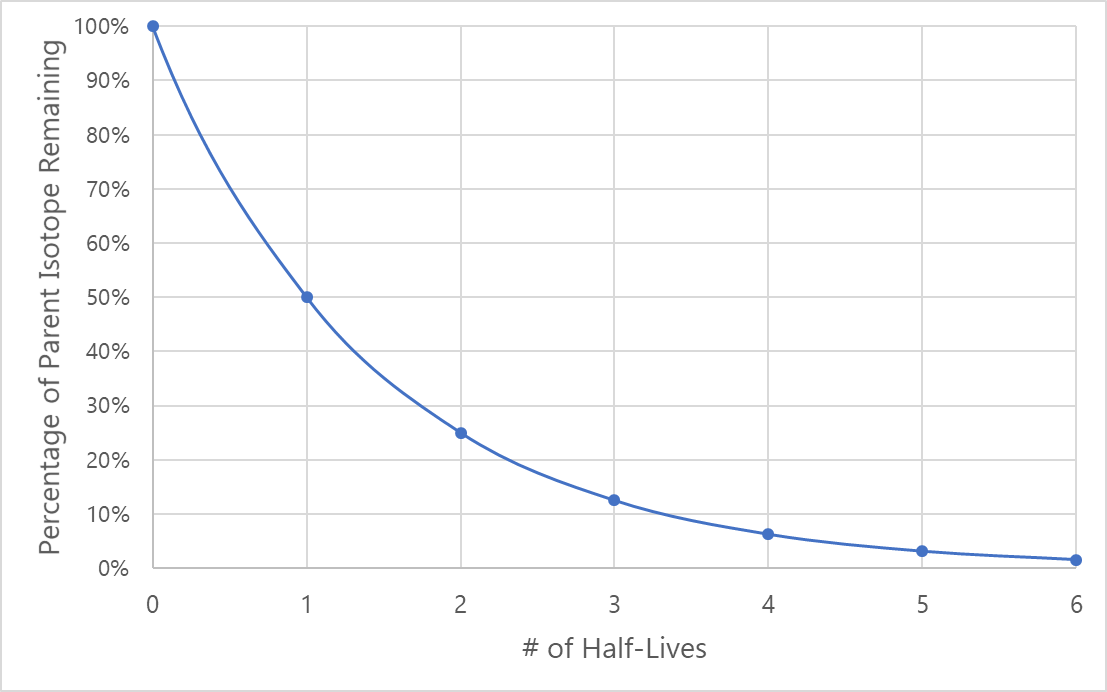 100%  50%  25%  12.5%  6.25%
1
2
3
4
(4 half-lives) × (5730 years) =
22,920 years
6.25%
5,730
11,460
17,190
22,920
28,650
34,380
Time (years)